Glimpses into the future from 1978Introduction of four global products
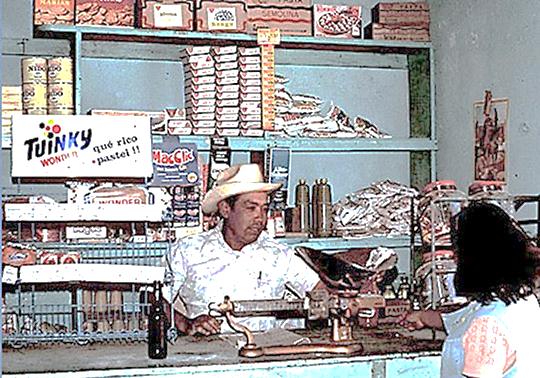 Clik pens
Nestle Baby Formula
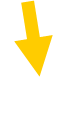 Alka Seltzer
Twinkys & Wonder Bread
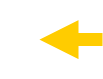 The village’s main store in 1978